MHS cross-track retrievals
Western Europe
SE USA

Western Europe: UKMO nimrod surface radar data (15 min/5 km);
Analysis done at 15x15 km resolution

USA: GV-MRMS surface radar (2 min/0.01x0.01 deg);
Analysis done at 15 x 15 km
03
04
05
06
10
11
12
13
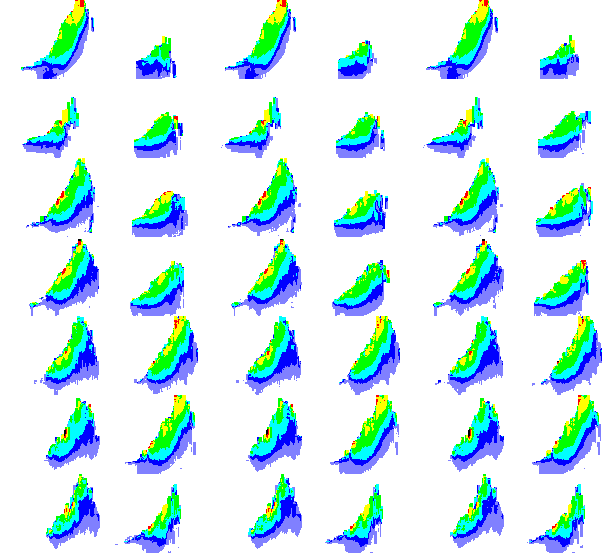 MeanRR/bin
MHS databases
H.Vege
Mod.L.Snow
MHS database is derived from the GMI database through the transfer-modelling of the Tbs.
The databases use the same surface categories as the GMI, but has three (equal) scan positions.
Channel weightings are derived/ extrapolated from the GMI channel weightings.
BUT: database is not necessary ‘consistent’
Mod.H.Vege
L.Snow
Mod.Vege
St.Water
Mod.L.Vege
Coastal
tcwv
T2m
pos#3
pos#1
pos#2
01
02
03
04
05
06
07
08
09
10
11
12
13
14
01
02
03
04
05
06
07
08
09
10
11
12
13
14
01
02
03
04
05
06
07
08
09
10
11
12
13
14
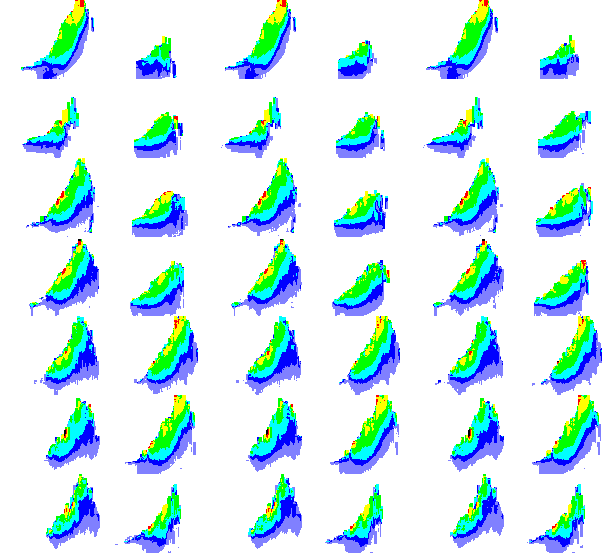 pos#3
pos#1
pos#2
01
02
03
04
05
06
07
08
09
10
11
12
13
14
01
02
03
04
05
06
07
08
09
10
11
12
13
14
01
02
03
04
05
06
07
08
09
10
11
12
13
14
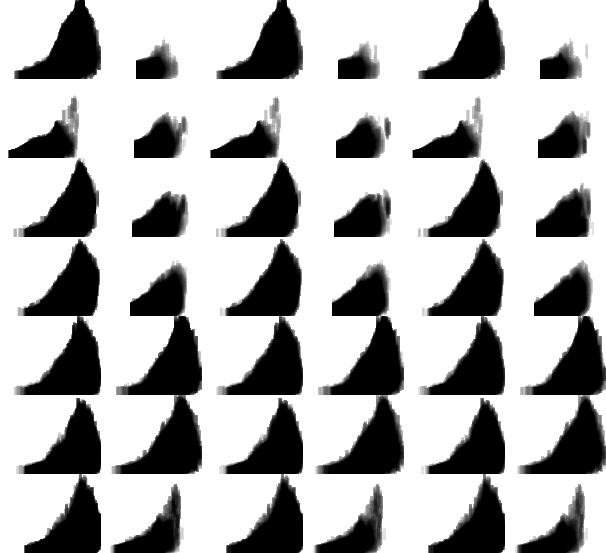 Western Europe
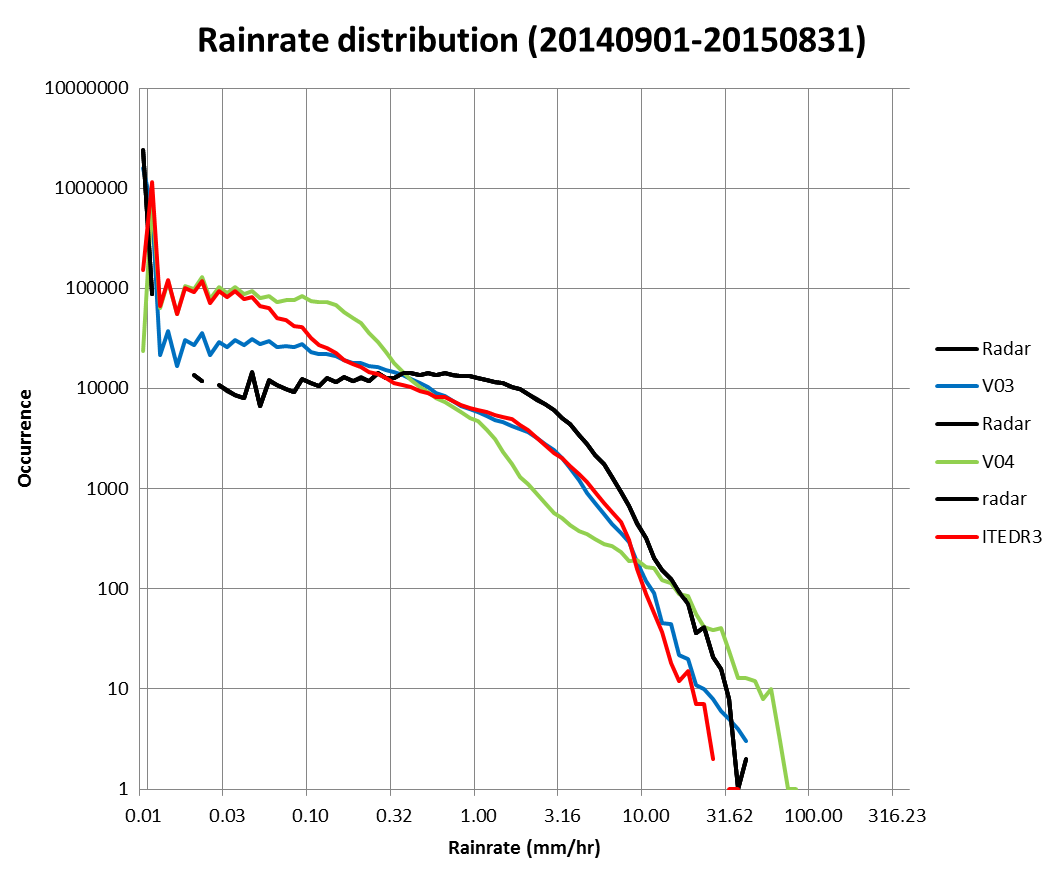 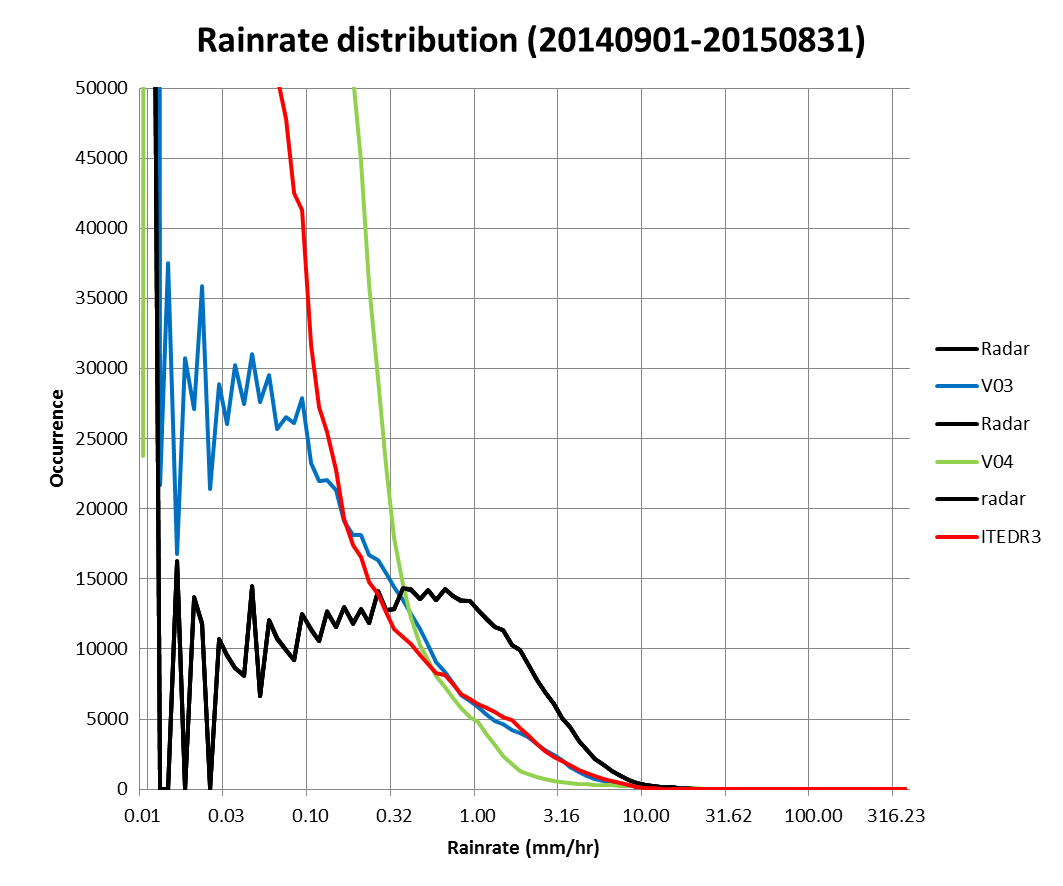 Occurrence by rain rate: log/log scale left, linear/log scale right
‘ITEDR3’ generally similar to V03, and better than V04, although all underestimate precipitation above about 0.5 mm/hr
MHS: V03/V04/V05 Correlations (EU)
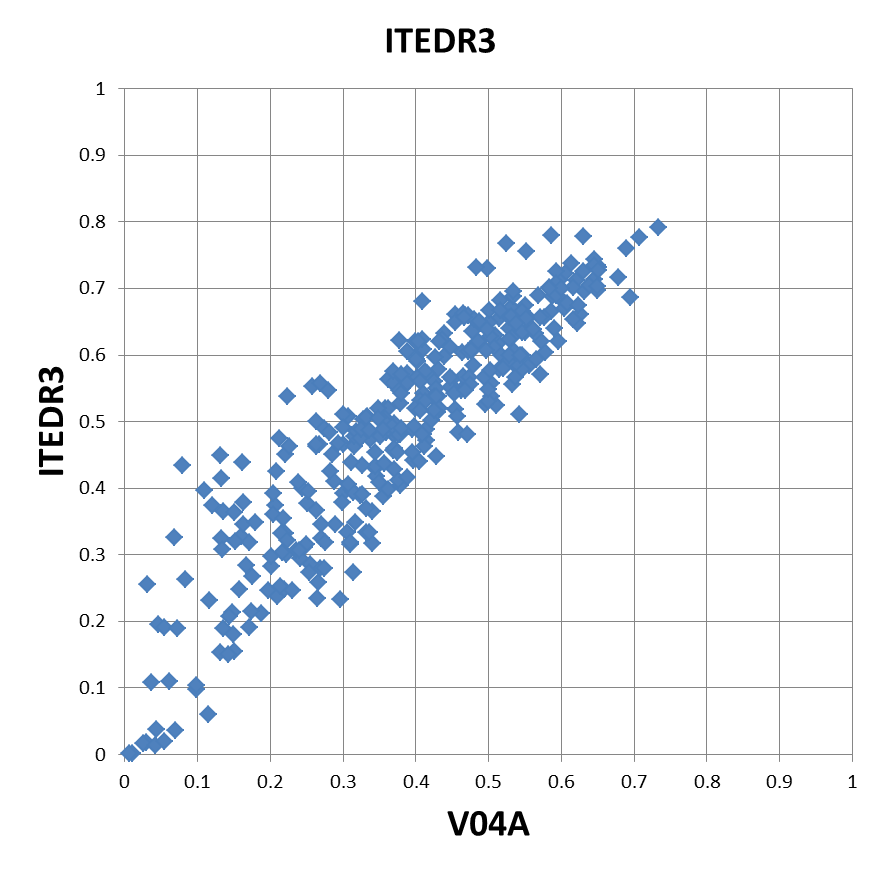 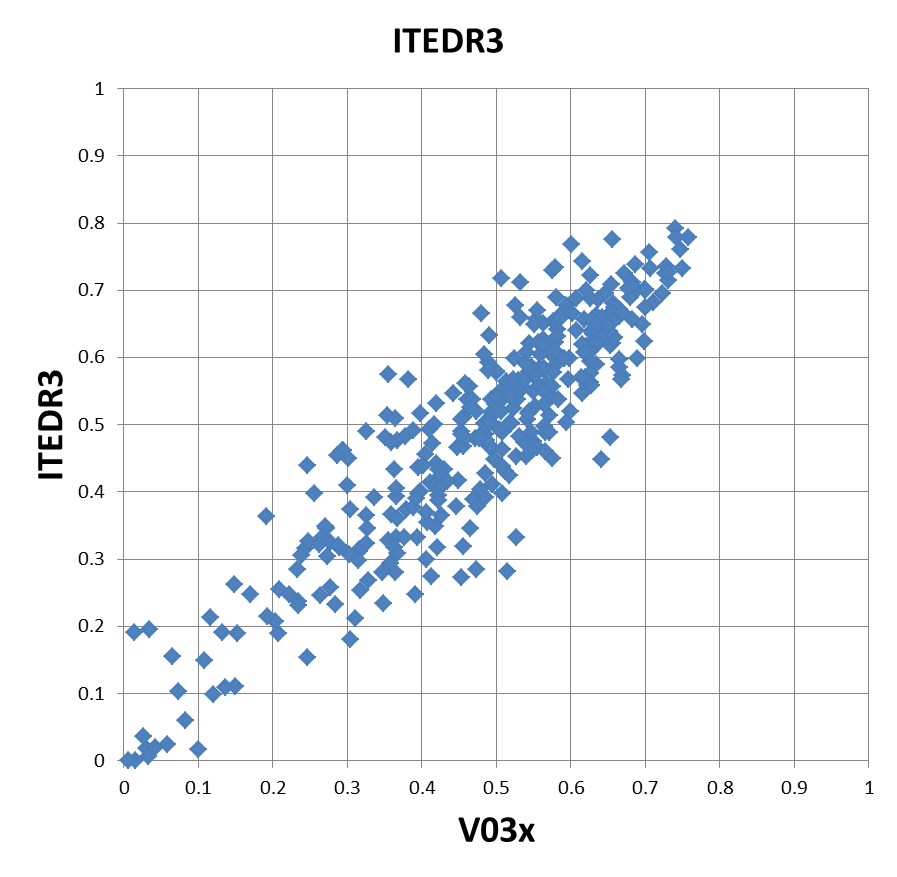 V05 (aka ITEDR3) has much better correlations than V04
V05 (aka ITEDR3) has generally similar correlations to V03
MHS: V03/V04/V05 RMSE (EU)
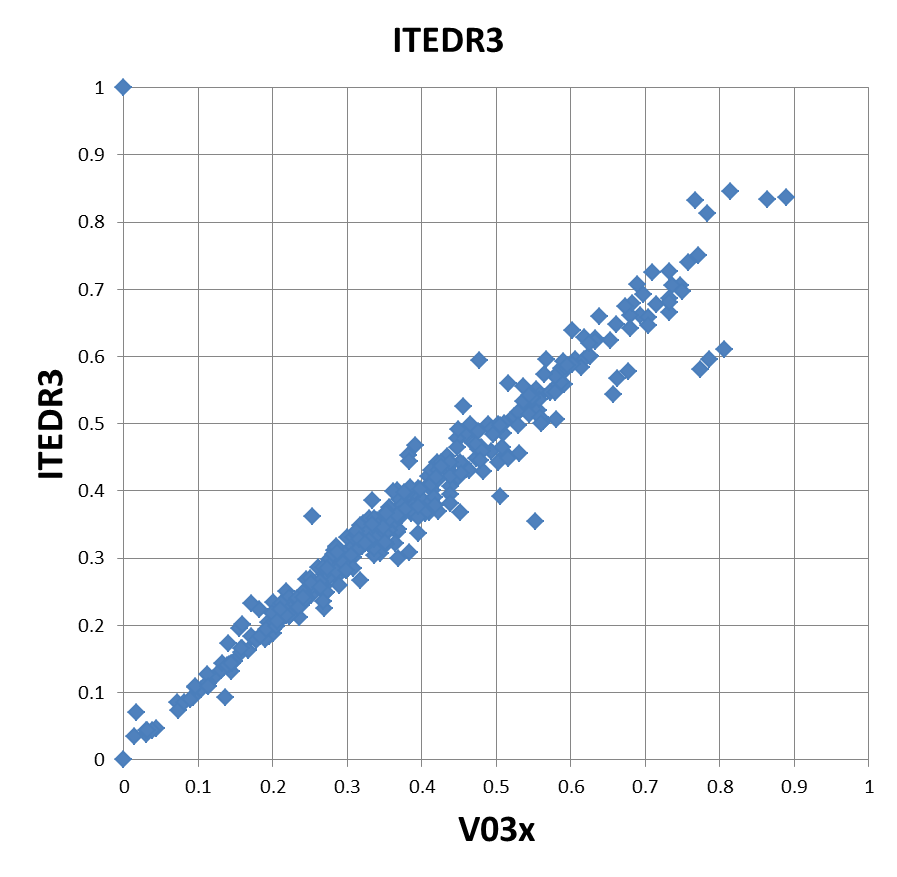 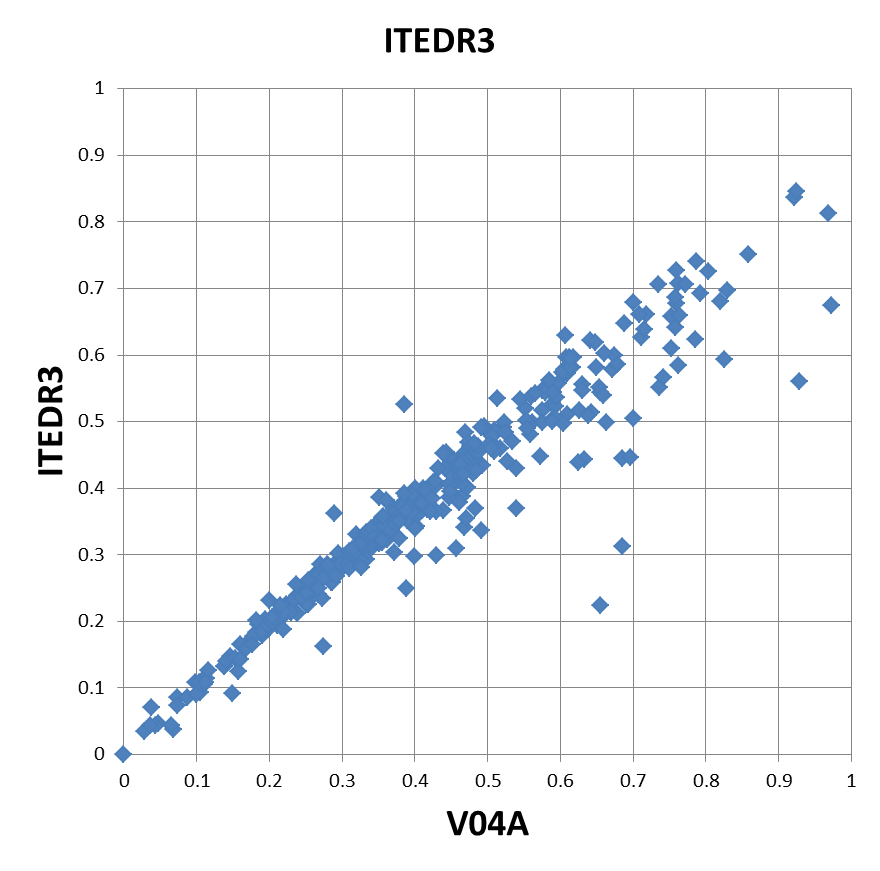 V05 (aka ITEDR3) has generally lower RMSE than V04
V05 (aka ITEDR3) has generally similar RMSE to V03
Daily Instantaneous Correlations (EU)
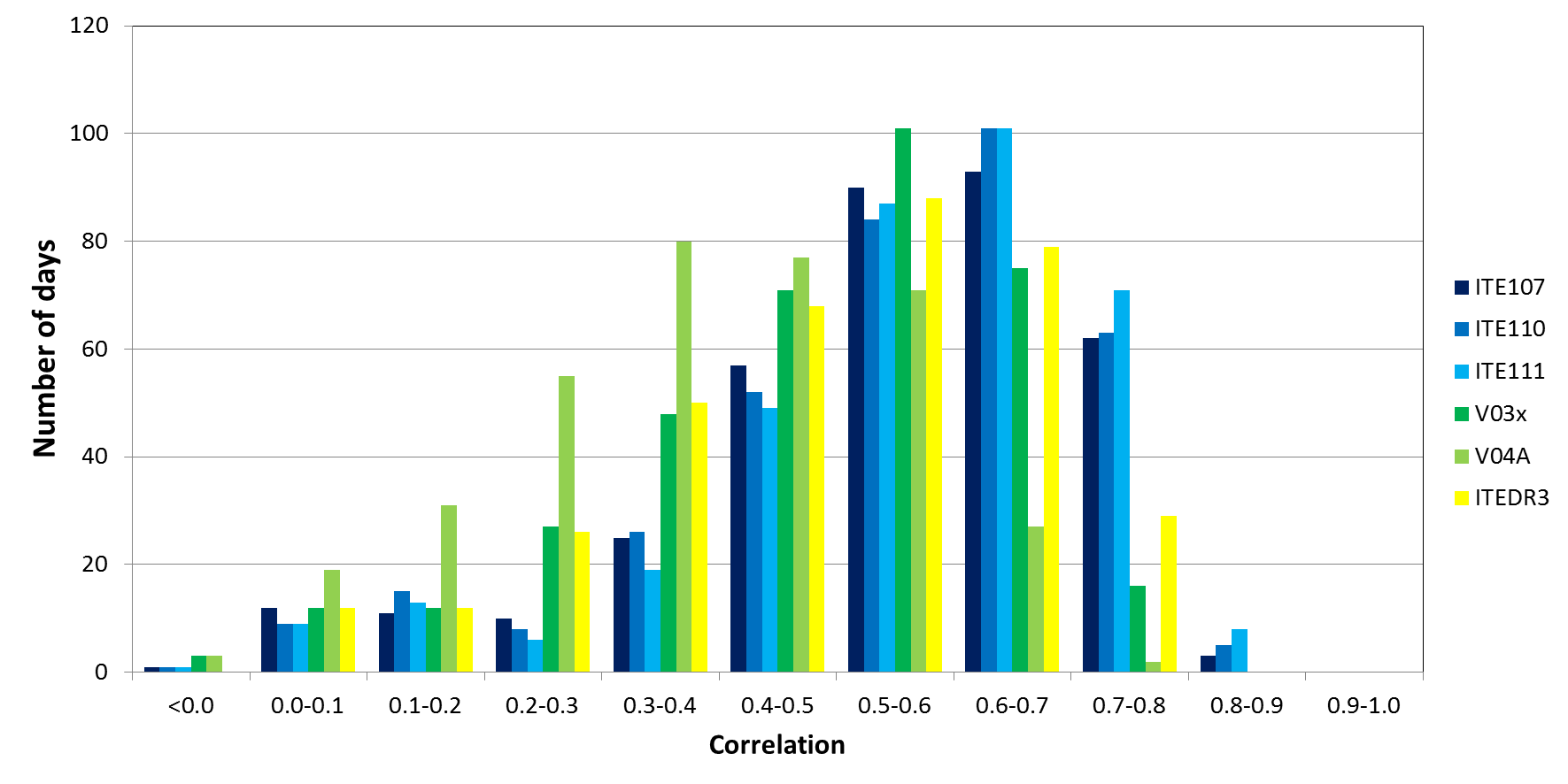 ITE107/110/111 are GMI, others are NOAA18 MHS
Daily instantaneous RMSEs (EU)
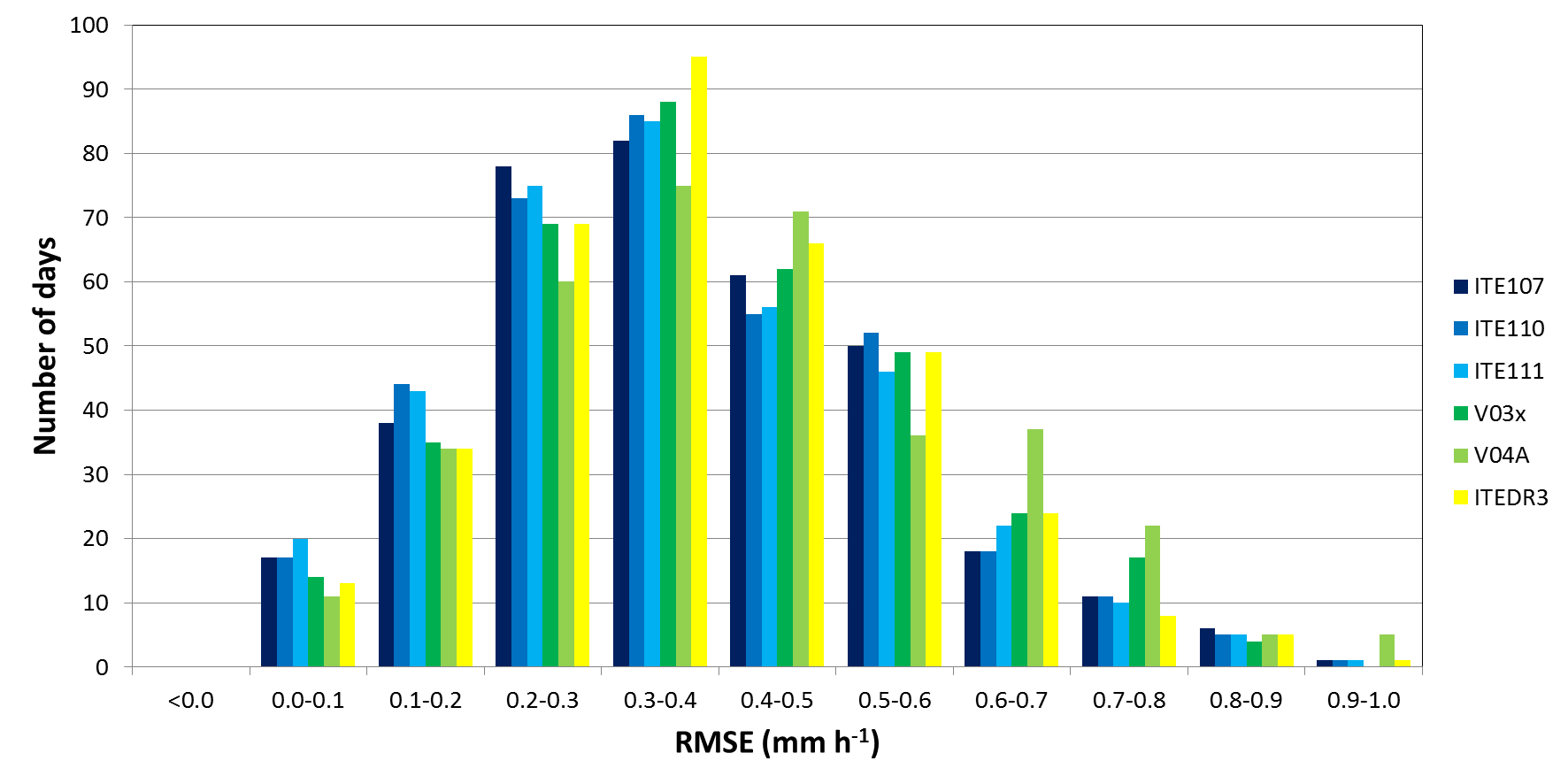 ITE107/110/111 are GMI, others are NOAA18 MHS
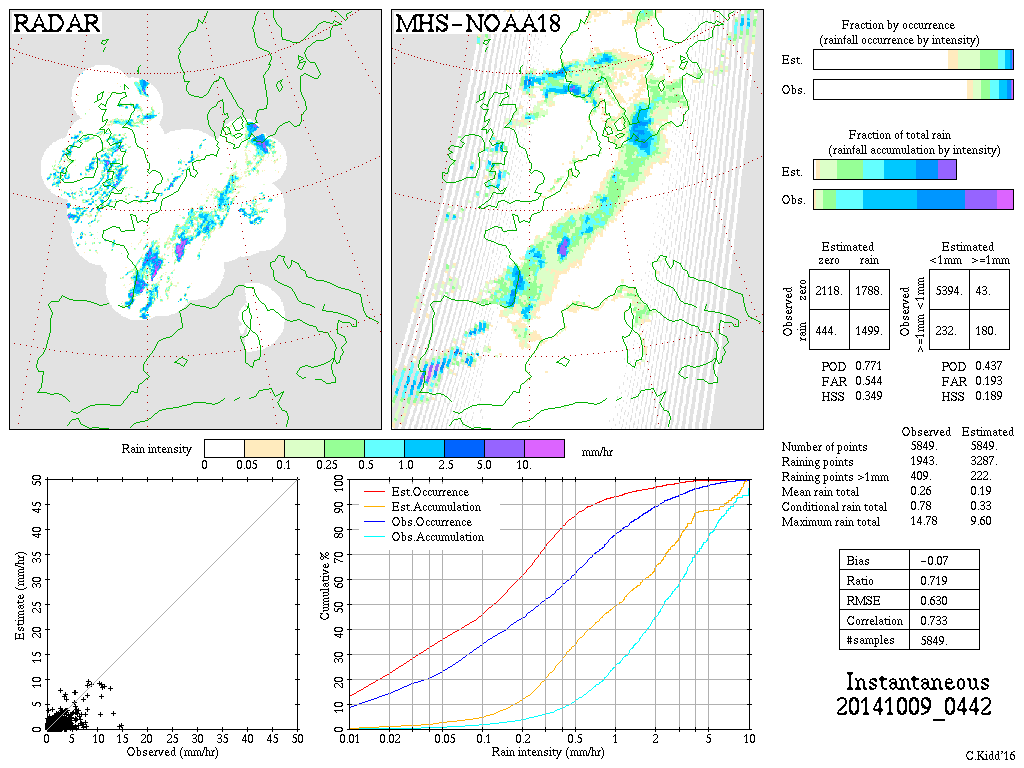 NOAA18-MHS V03B
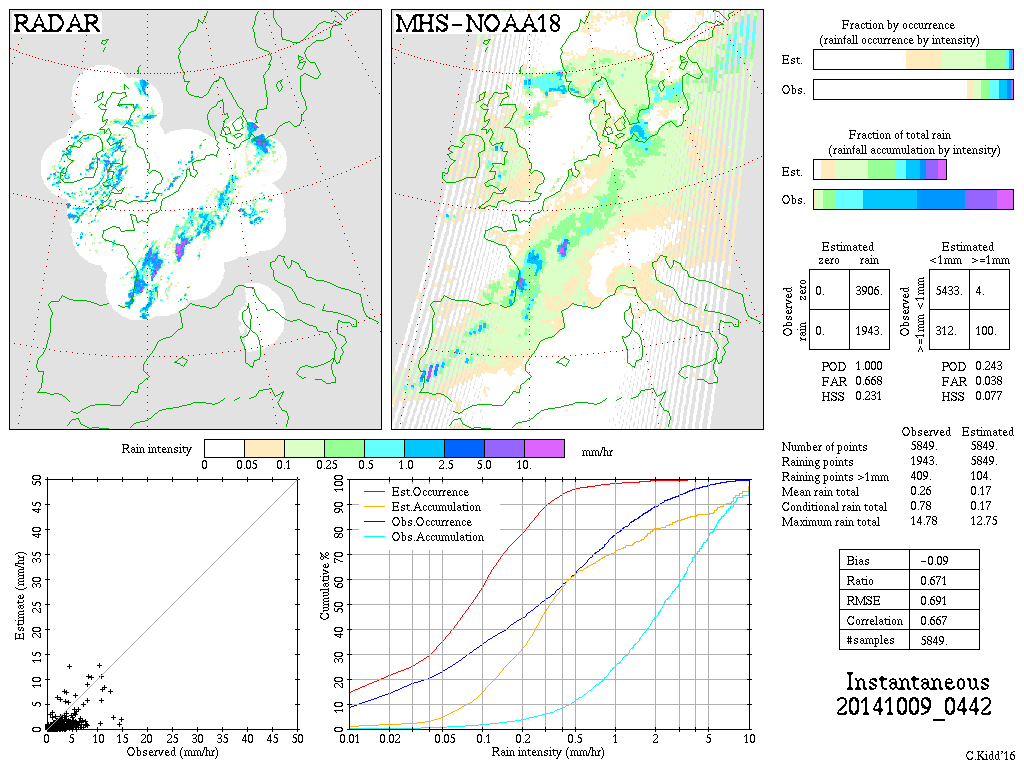 NOAA18-MHS V04A
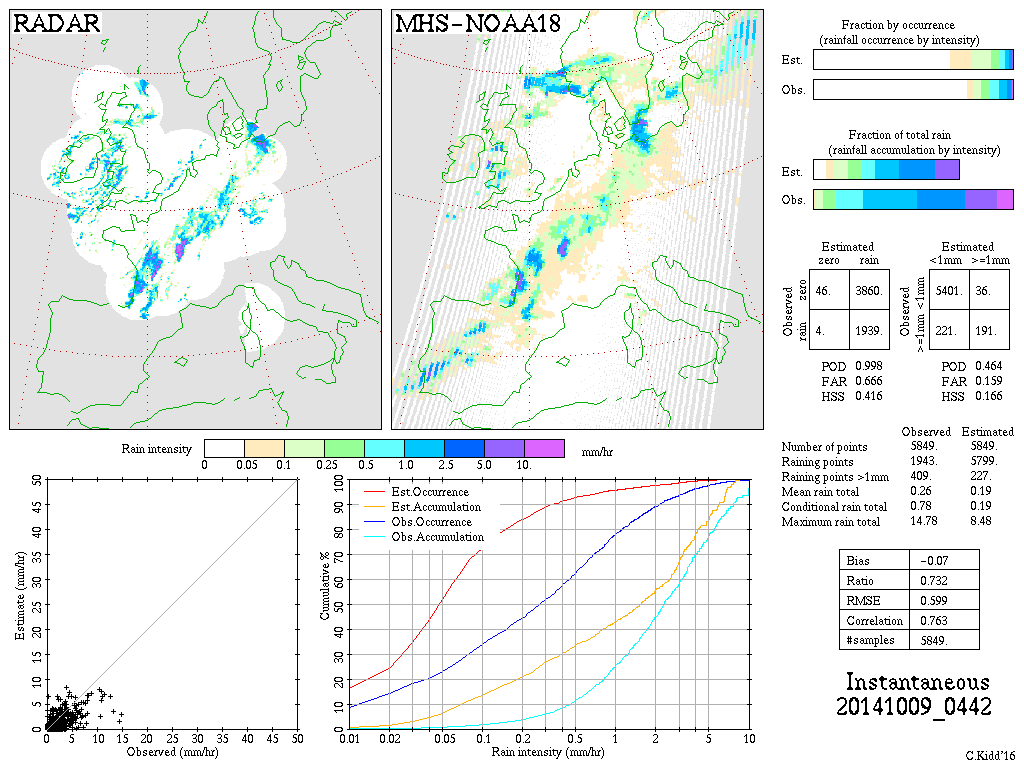 NOAA18-MHS ITEDR3
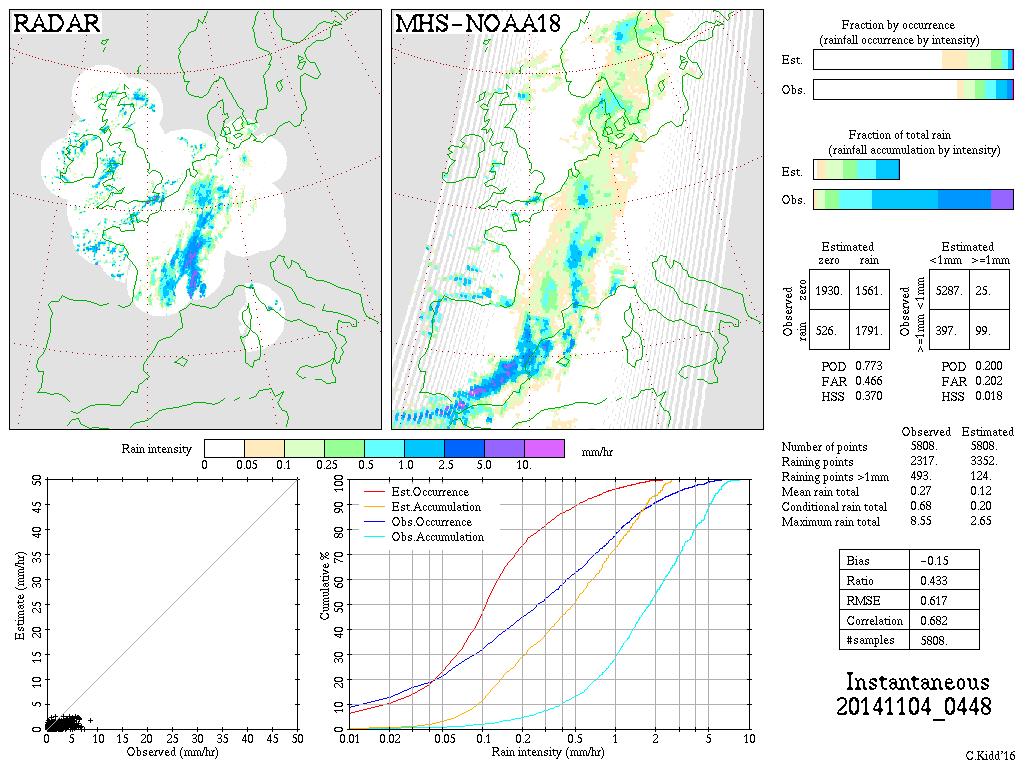 NOAA18-MHS V03B
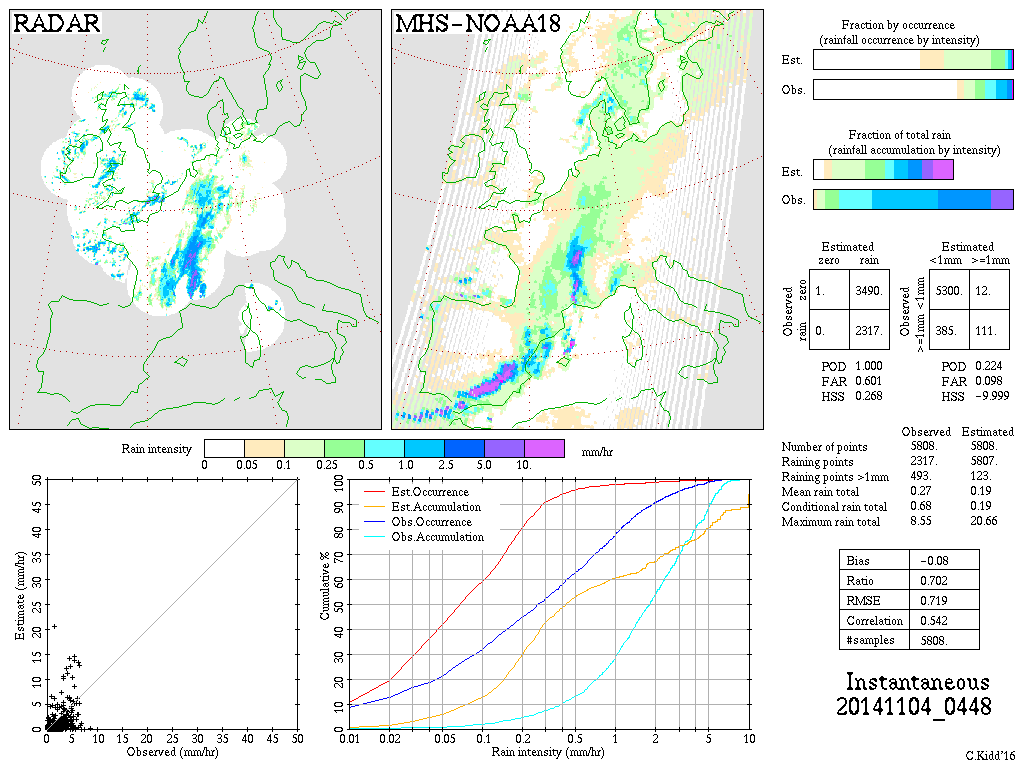 NOAA18-MHS V04A
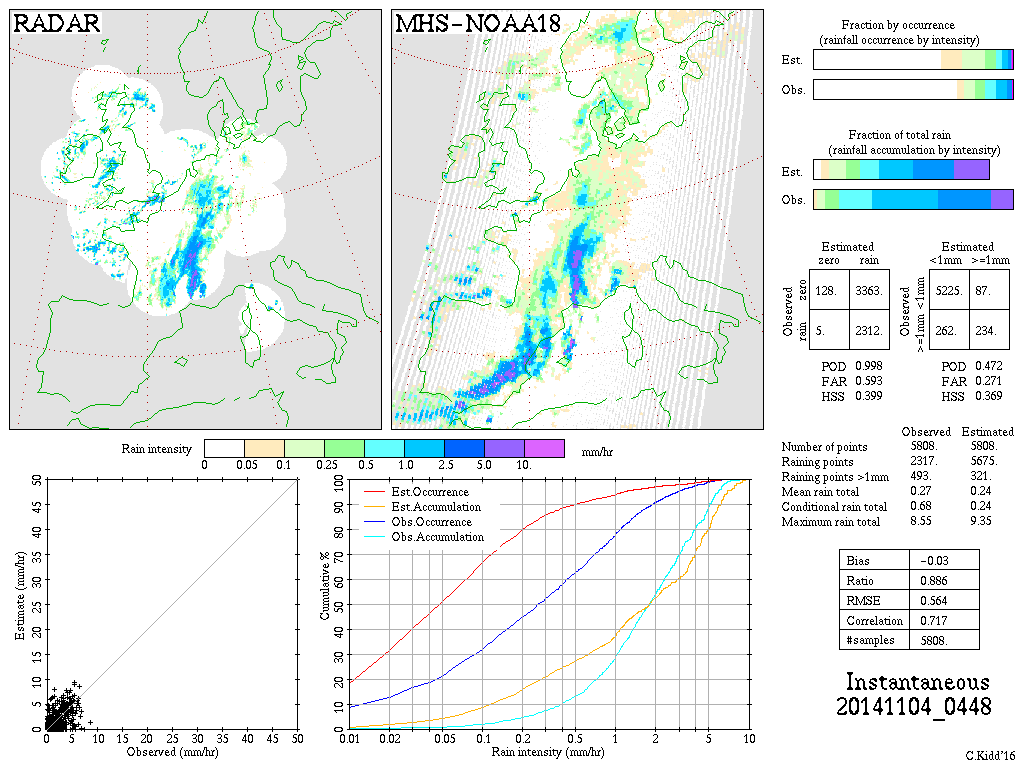 NOAA18-MHS ITEDR3
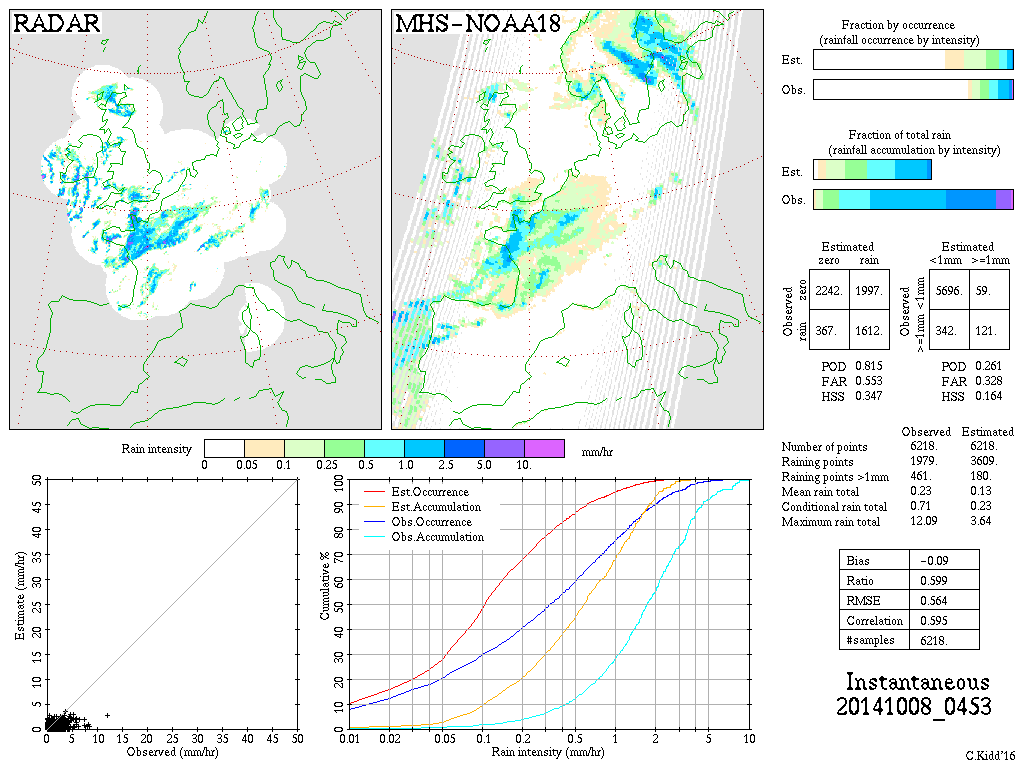 NOAA18-MHS V03B
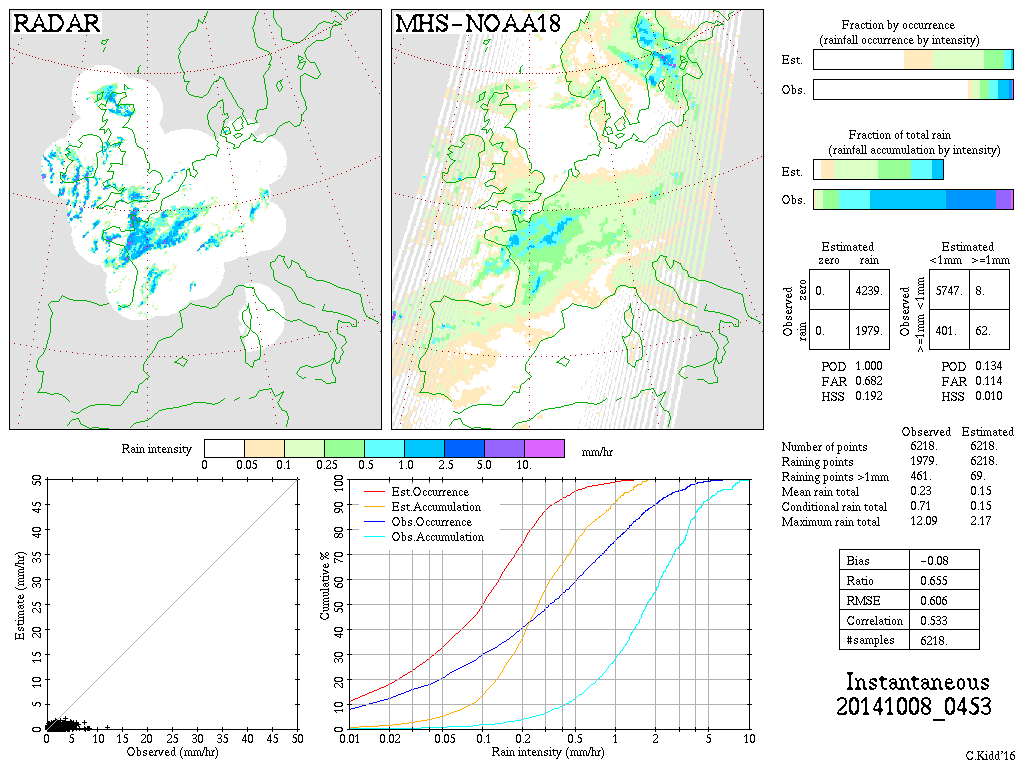 NOAA18-MHS V04A
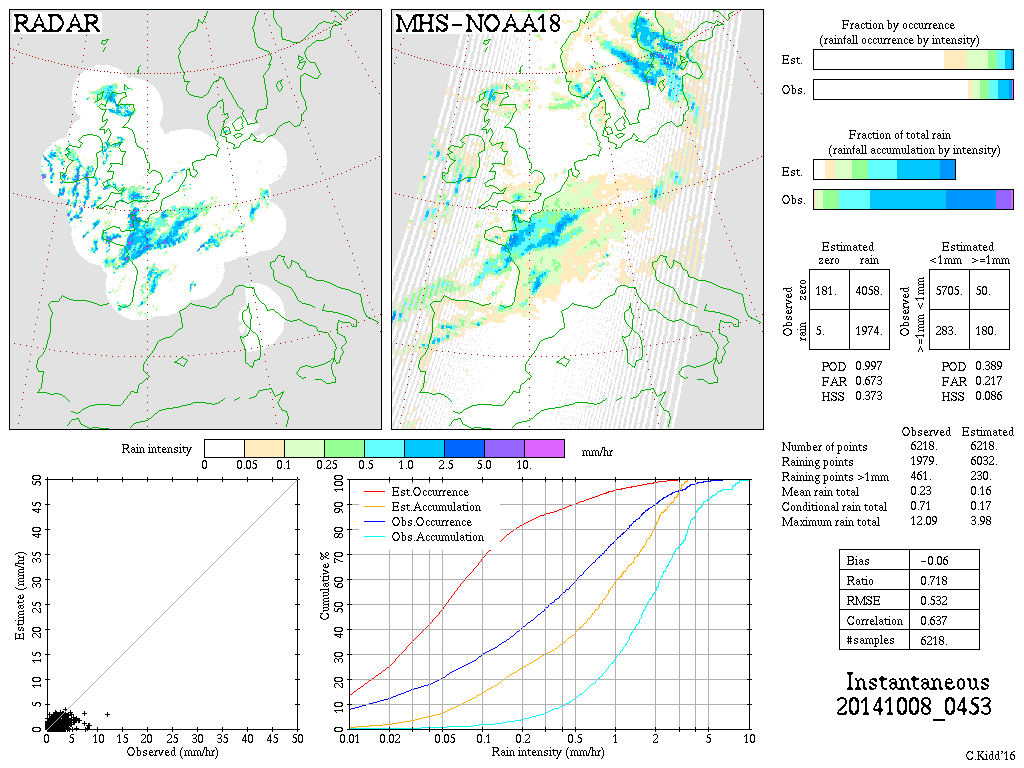 NOAA18-MHS ITEDR3
MHS (V05) ITE114
Performance of MHS V05 is essentially the same as that of V03; V05:
has 3 equally-spaced scan position divisions (note – not equal-spaced EIA)
has databases that are derived from the GMI and ‘corrected’ for scan angle, resolution and frequency
has 14 surface types
(V03 had a single MMF model-generated database for all scan positions and all surface types)